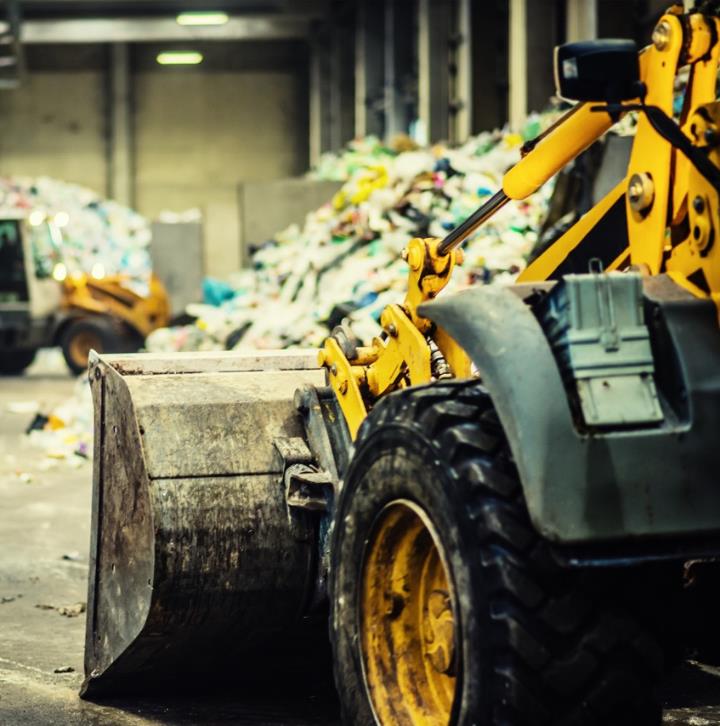 CCSWA 
December 18, 2023 
Full Membership
[Speaker Notes: Task II - Short Term Disposal and Diversion Options/Strategies (1 to 5 yrs.) and Next Steps]
Full Membership Agenda
Call to Order/Introductions
Public Comment
Approval of September 18, 2023, Minutes
CCSWA Chair Report
CRCOG Staff Reports
Election of Executive Committee 
Election of Officers 
Appointment of Non-Elected Solid Waste Tonnage Representative and Recycling Representative 
Appointment of Finance Committee Member – Michael Manfre (Glastonbury)
Bylaw and Ordinance reading/discussion/approval
2024 CCSWA Meeting Schedule (Executive Committee and Full Membership) 
Next Steps
Adjournment
1.	Call to Order/Introductions
2.  Public Comment
3.  Approval of 09/18/23 Full Membership Minutes
Central CT Solid Waste Authority (CCSWA) Minutes
Full Membership Meeting
Monday, September 18, 2023
2:00 p.m. EST
Members and Designees
Brandon Robertson		Avon Town Manager
Steve Hall			Bloomfield Selectman
Daniel Carter			Bloomfield Public Works
Louis Spina			Cromwell Public Works
Eden Wimpfheimer		East Granby First Selectwoman
Steve Hall			East Granby Selectman
Donald Nunes		Enfield Public Works
Kathleen Blonski		Farmington Town Manager
Russ Arnold			Farmington Public Works
Kirk Severance		Granby Public Works
Mike Looney			Hartford Public Works
Dave Stueber			Hartford – Chief of Staff to Mayor
Tim Bockus			Manchester Public Works
Tom Roy			Simsbury Public Works
Anthony (Tony) Manfre	 	South Windsor – Superintendent of Pollution Control
Megan Siegel			South Windsor, Pollution Control
Fred Presley			Wethersfield Town Manager
Michael Rell			Wethersfield Mayor
 
Staff
Matt Hart			CRCOG Executive Director
Pauline Yoder		CRCOG Chief Operating Officer
Robyn Nichols		CRCOG Principal Program Manager, MSC

Guests
Jim Frey			Resource Recycling Systems (RRS), President/Co-Founder
Brian Popovich		USA Recycling
Ed
4. CCSWA Chair Report
5. CRCOG Staff Reports
CRCOG RWA
Membership Dues – 2024/2025 remaining same for current members 
Legislative Updates
CCSWA 2024/2025 Budget
Budget approved by CCSWA Finance Committee on November 13, 2023
6.  Executive Committee Slate
Executive Committee Proposed Slates/Terms 
Due to the bylaws requiring rotating terms, staff outlined terms for the full Executive Committee. In subsequent years, only members with expiring terms will come before CCSWA Board.  Bylaw changes may change the expiration dates.
*Executive Committee – Proposed 2024 Slate
Three-year Term (2027)  
TBD			Hartford Fred Presley		Wethersfield 
Two-year Term (2026)
Brandon Robertson	Avon  
Russ Arnold		Farmington 
Tom Roy			Simsbury 
One-year Term (2025)
Jim Rupert		Bolton 
Tim Bockus/Kasia Purciello	Manchester  (Recycling Tonnage Rep – nonvoting)
TBD			Hartford (SW Tonnage Rep – nonvoting)
Mike Manfre 		Glastonbury
7. Officer Slate
*Officers – Proposed 2024 Slate
Chair – Fred Presley (Wethersfield)
Vice-Chair – Tom Roy (Simsbury)
Treasurer – Russ Arnold (Farmington)
Secretary – Mike Manfre (Glastonbury)
*Officers can be re-elected to serve successive one (1) yr. terms
8. Appointment of Solid Waste Tonnage and Recycling Rep
Solid Waste Tonnage Rep -Hartford
Recycling Tonnage Rep - Manchester
9. Appointment of Finance Committee Member
Current Finance Committee Members
Russ Arnold 	-	Farmington (CCSWA Treasurer)
Tim Bockus 	-	Manchester
TBD		- 	Hartford (SW Tonnage Rep)
TBD		- 	Hartford (Host Municipality)

Nomination/Appointment of New Member 
Mike Manfre (Glastonbury)
10.  Bylaw/Ordinance Discussion
Key proposed changes
3 voting tiers by population (previously 5) 
Population calculation based on most recent decennial census (2020) vs. DPH
Executive Committee removal by cause only (previously included without cause provision)
Host municipality removed - Impact to Finance Committee (FC composition – SW Rep and 4 other members = 5 total)
Discussion Items
Keep host municipality provision?
Change rotating tiers in Executive Committee to 2 instead of 3
11. CCSWA 2024 Meeting Schedule
January 22, 2024 (EC) *moved b/c of MLK holiday
February 26th, 2024 (Full) *moved b/c of Presidents’ Day 
March 18, 2024 (EC)
April 15, 2024 (Full)
May 20th, 2024 (EC)
June 17, 2024 (Full)
*July and August recess
September 16th, 2024 (EC)
October 21st, 2024 (Full)
November 18th, 2024 (EC)
December 16th, 2024 – Annual Meeting
3rd Monday monthly (except July and August mtg. for summer recess and holidays) 
EC/Full Membership months alternating 
2:00 to 3:-00 p.m. ET 
Virtual Meeting (unless otherwise agreed)
12. Next Steps
Membership recruitment
Organics diversion 
Regional Recycling Coordinator
13. Adjournment
Final Thoughts & Questions??
Thank
You.
You.